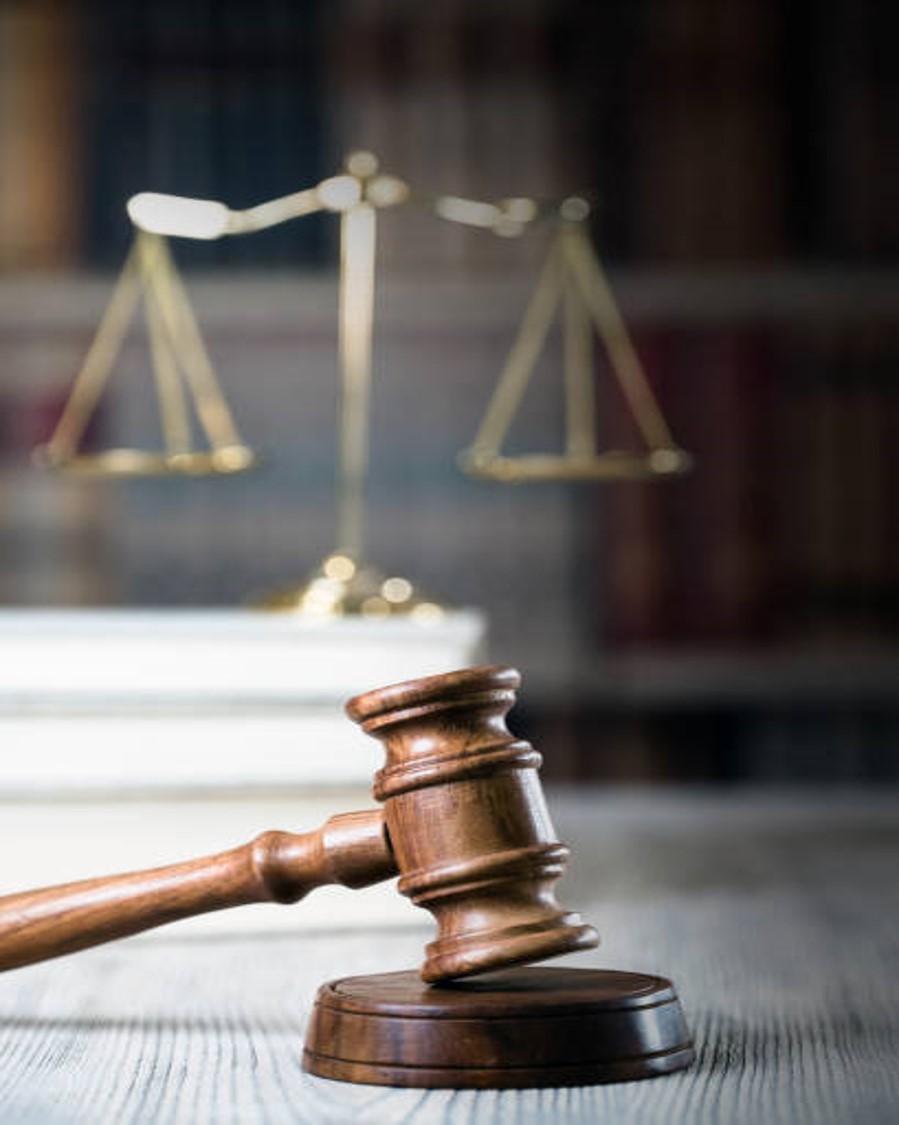 Основен суд Неготино
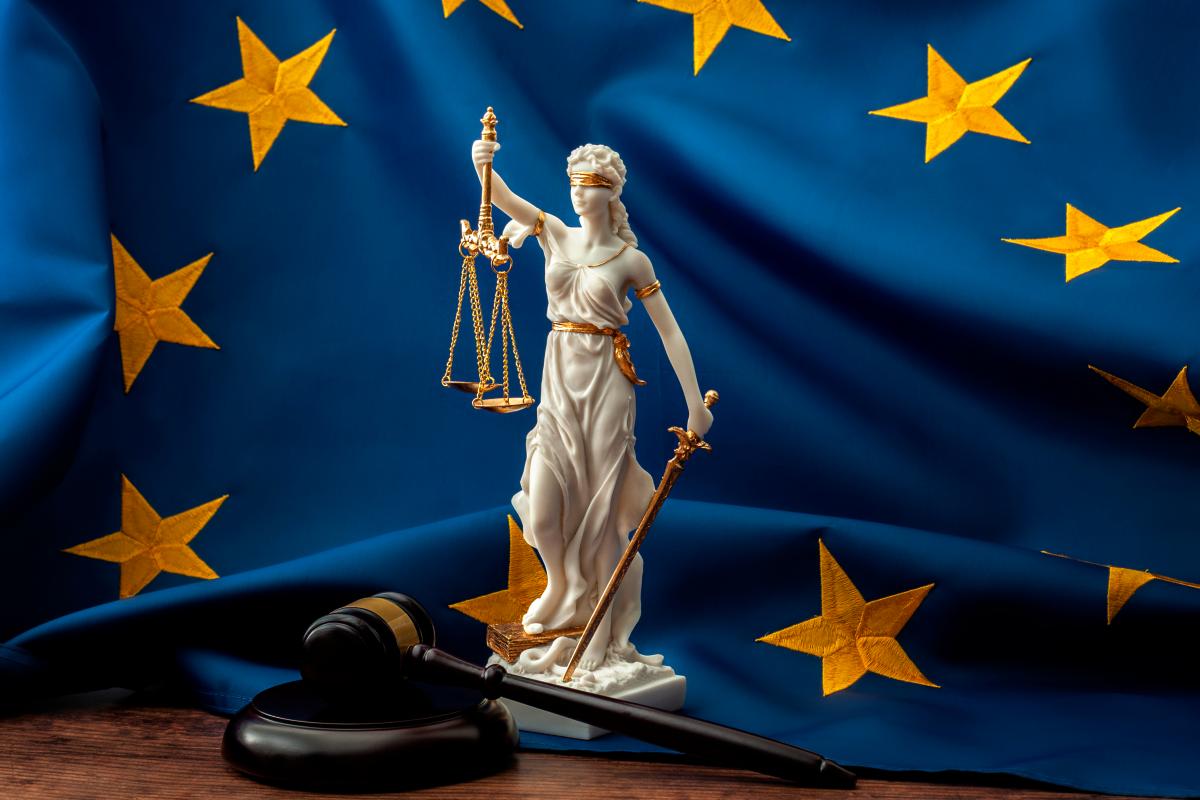 Со отворени денови за граѓаните се одбележува Европскиот ден на правдата
Дваесет и петти октомври е Европски ден на Граѓанската правда, кој секоја година се одбележува во европските држави. Целта на неговото одбележување во сите европски држави е правдата да се доближи до граѓаните и тие да бидат запознаени со нејзиното спроведување.
Интенцијата за одбележување на Европскиот ден на правдата е да им се овозможи на граѓаните одблизу да бидат запознаени со основни права од повеќе области (семејно право, право на сопственост, наследување, договорно право, авторско право и сл.).Иницијативата за одбележување потекнува од Европската комисија и од Советот на Европа, кои широко го подржуваат организирањето на активностите во сите европски држави.
Agenda
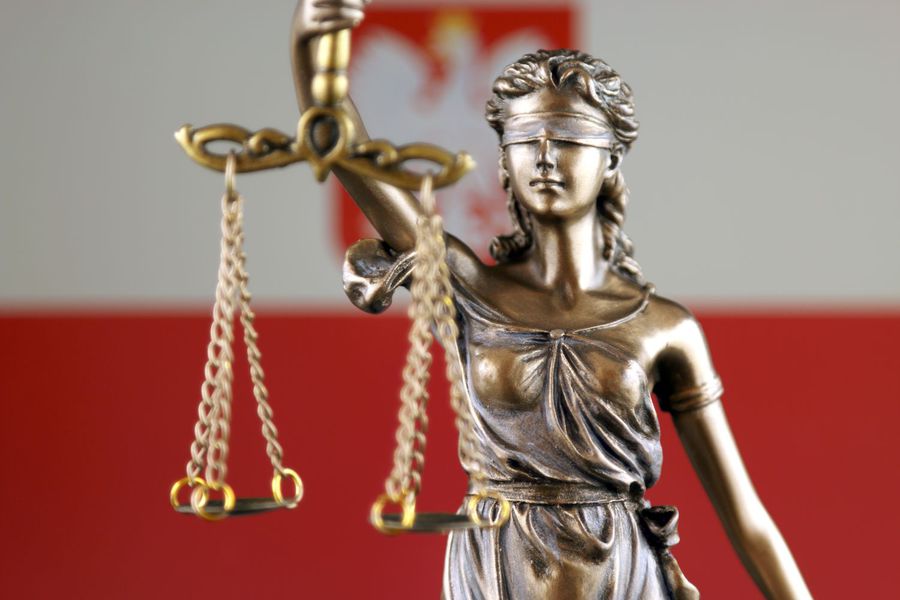 Овој ден посебно се одбележува со организирање на отворени денови во судовите, средби на адвокатите, судиите, медијаторите, нотарите со граѓаните односно давање на информации и совети на граѓаните, симулации на судење, организирање на конференции и сл.
Како и секоја година, Основен суд Неготино се вклучува во одбележувањето на Европскиот ден на правдата.
По повод Европскиот ден на правдата  25-октомври, Основен суд Неготино денеска организира отворен ден на судот, на кој како гости ќе присуствуваат учениците од Гимназијата Св.„Кирил и Методиј“ – Неготино.
Интересот за работата на судството, правната држава, човековите права, информирањето за нив и партиципирањето за нивната примена е дел од градењето на граѓанска култура на секоја индивидуа, па оттука организирањето на вакви активности, сметаме дека во иднина би придонело во развојот на правната свест и заштита на човековите права.
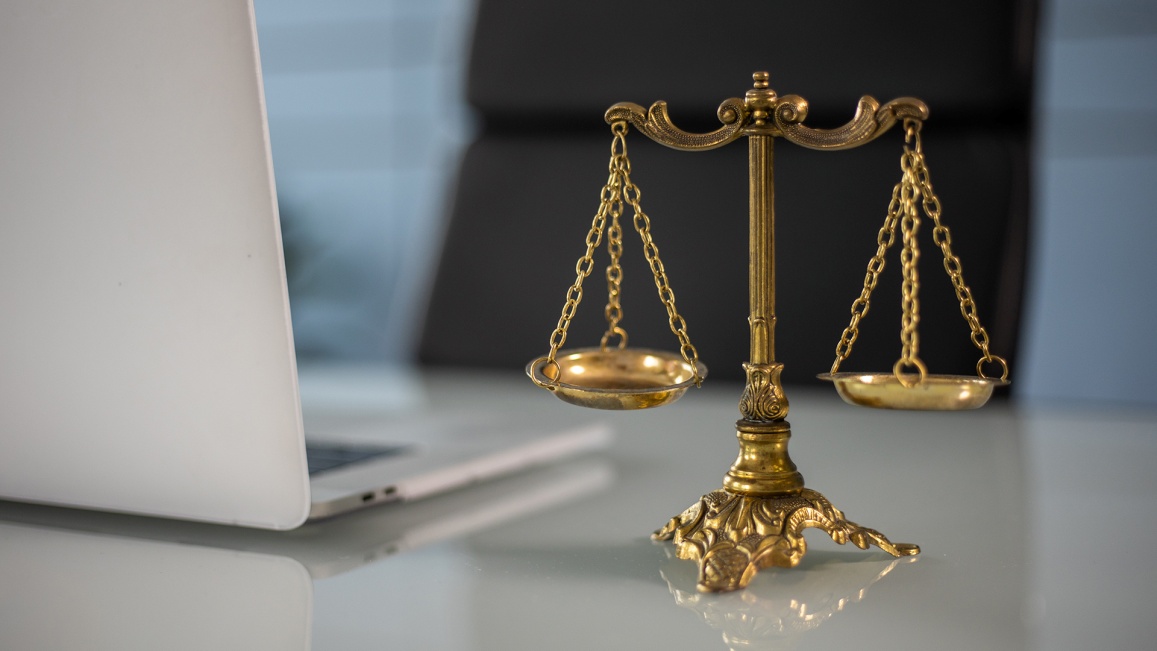 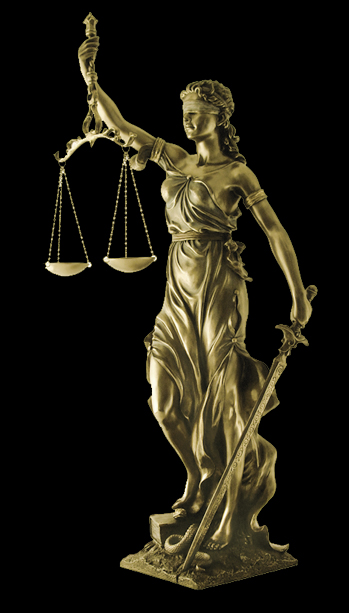 Судската власт ја вршат судовите во Република Северна Македонија
Судовите се самостојни и независни државни органи.
Судовите судат и своите одлуки ги засноваат врз основа на Уставот, законите и меѓународните договори ратификувани во согласност со Уставот
Судиите во примената на правото ги заштитуваат човековите слободи и права
Судот одлучува во постапка пропишана со закон:
за правата на човекот и граѓанинот и правно заснованите интереси,
за споровите меѓу граѓаните и другите правни субјекти,
за кривични дела и прекршоци и
за други работи што со закон се ставени во надлежност на судот
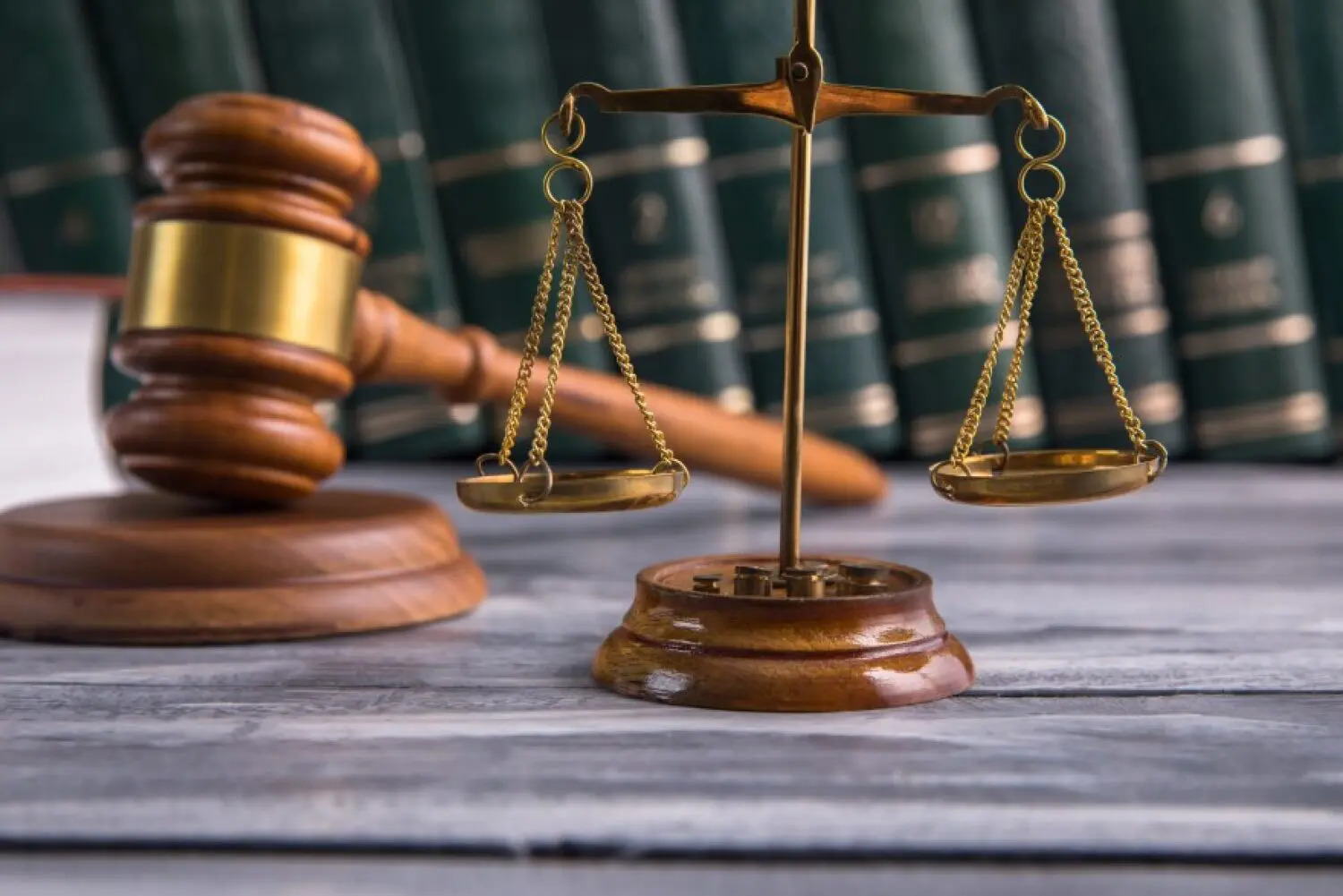 Пред судовите се заштитуваат слободите и правата на човекот и граѓанинот и правата на другите субјекти во Република Северна Македонија.
На граѓаните и другите правни субјекти им се гарантира судска заштита во однос на законитоста на поединечните акти на органите на државната управа или организации и други органи што вршат јавни овластувања.
Секој има право на еднаков пристап пред судот во заштитата на неговите права и правно заснованите интереси.
При одлучувањето за граѓанските права и обврски и при одлучувањето за кривичната одговорност, секој има право на правично и јавно судење во разумен рок пред независен и непристрасен суд основан со закон.
Никому не може да му биде ограничен пристапот пред судовите во заштитата на основните права и слободи поради недостиг на материјални средства.
За судот
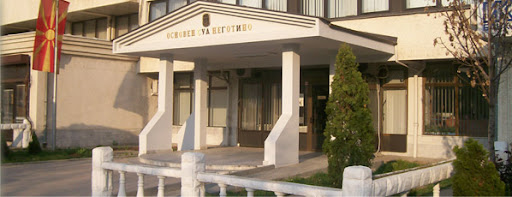 Основниот суд во Неготино е основан на 1 Јануари 1977 година.
Основниот суд во Неготино е суд со основна надлежност и е надлежен за подрачјето на општините: Неготино и Демир Капија
Внатрешна организација
Основниот суд во Неготино е поделен на два оддели:
1. Кривичен оддел со:                                                                                                              - кривична писарница за полнолетни                                                                                               - прекршочна писарница                                                                                                - писарница за извршување на кривични санкции                                                         -писарница за извршување на прекршочни санкции                                                   -писарница за казнена евиденција 
2. Граѓански оддел:                                                                                                         - парнична писарница                                                                                                                            - вонпарнична писарница со дел за оставина
Со надлежноста на Основен суд Неготино која е определена со законот за судови за решавање на предмети во судот  во моментот се ангажирани  тројца судии од вкупно пет, од кои еден судија е и Претседател на судот.
Судот располага со три судници. 
Судот е сместен во простории на улица „Маршал Тито“ бр.84.
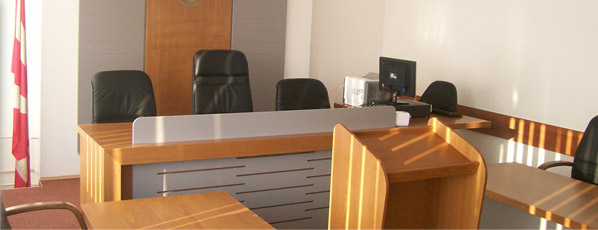 Основен суд Неготино е надлежен да одлучуваат во прв степен по кривични дела и прекршоци и тоа:
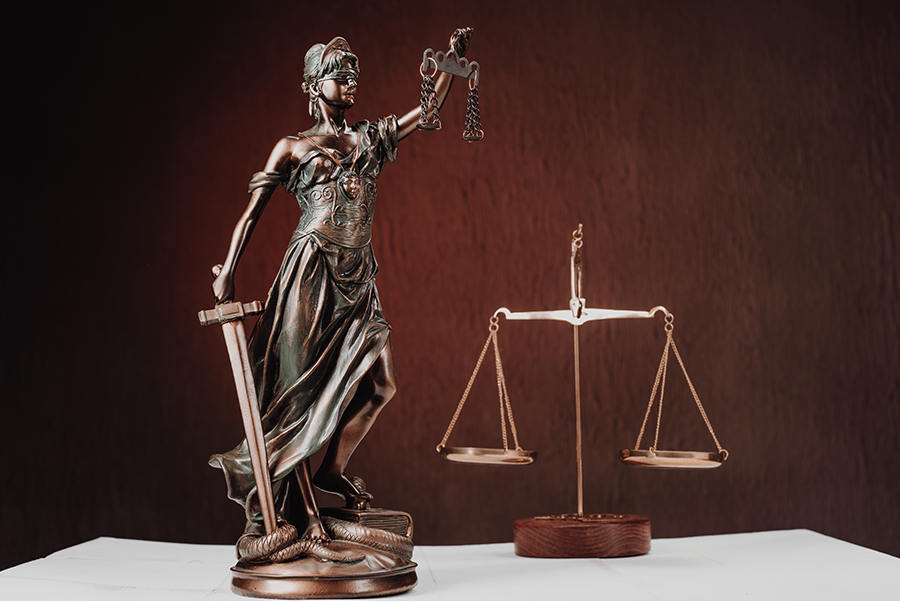 за кривични дела за кои со закон како главна казна е определена казна затвор до пет години, ако за некои кривични дела не е предвидена надлежност на друг суд; 
за кривични дела за кои со посебен закон е определена надлежност на суд со основна надлежност;
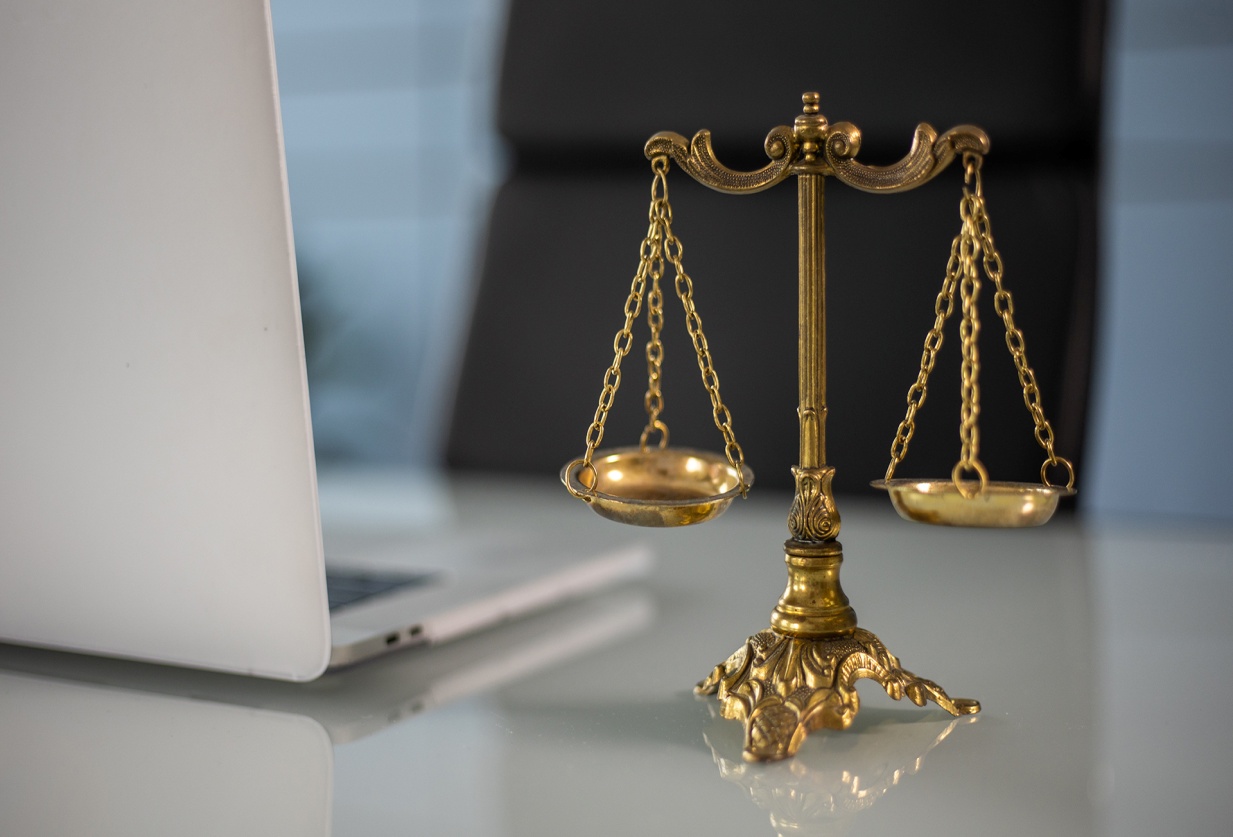 за сите видови на прекршоци, освен за прекршоци кои со закон се ставени во надлежност на орган на државна управа или организација или друг орган што врши јавни овластувања и 
за жалби и приговори за постапките за кои е надлежен.
Основен суд Неготино е надлежен да одлучуваат во прв степен по граѓански спорови, и тоа:
за спорови во имотно-правните и други граѓанско-правни односи на физички и правни лица, чија вредност е до 50.000 евра во денарска противвредност, доколку со закон не е предвидена надлежност на друг суд; 
за спорови за утврдување и оспорување на татковство, мајчинство, утврдување на постоење на брак, за поништување на брак и развод на брак;
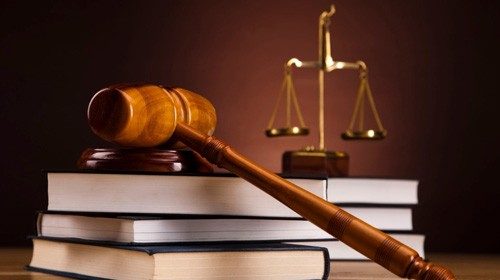 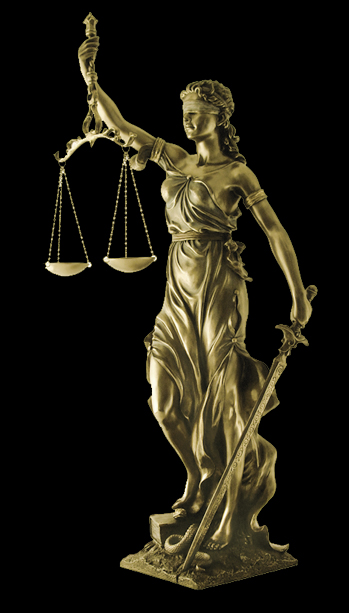 за законска издршка, 
за чување и воспитување на деца, 
за смеќавање на владение, 
за доживотна издршка, 
за надоместок на штета која не надминува 50.000 евра во денарска противвредност, 
во постапка за обезбедување и извршување
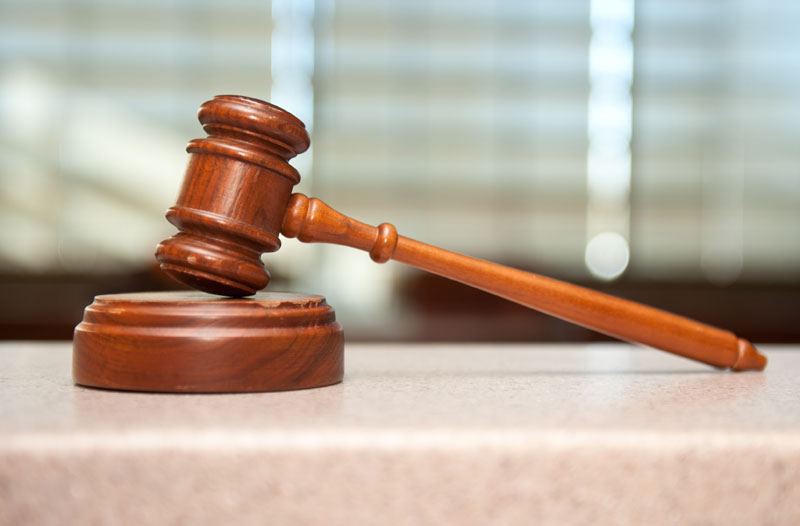 за работни односи; 
во спорови од наследно-правни односи;
во вонпарнични и оставински работи;
за други работи утврдени со закон.